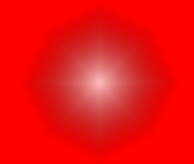 Государственное бюджетное образовательное учреждение  Гимназия №587 Фрунзенского района
Презентацию выполнила библиотекарь  Сенина О. К.
Санкт –Петербург  2012
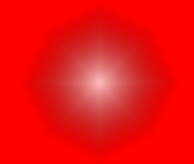 Наша  библиотека
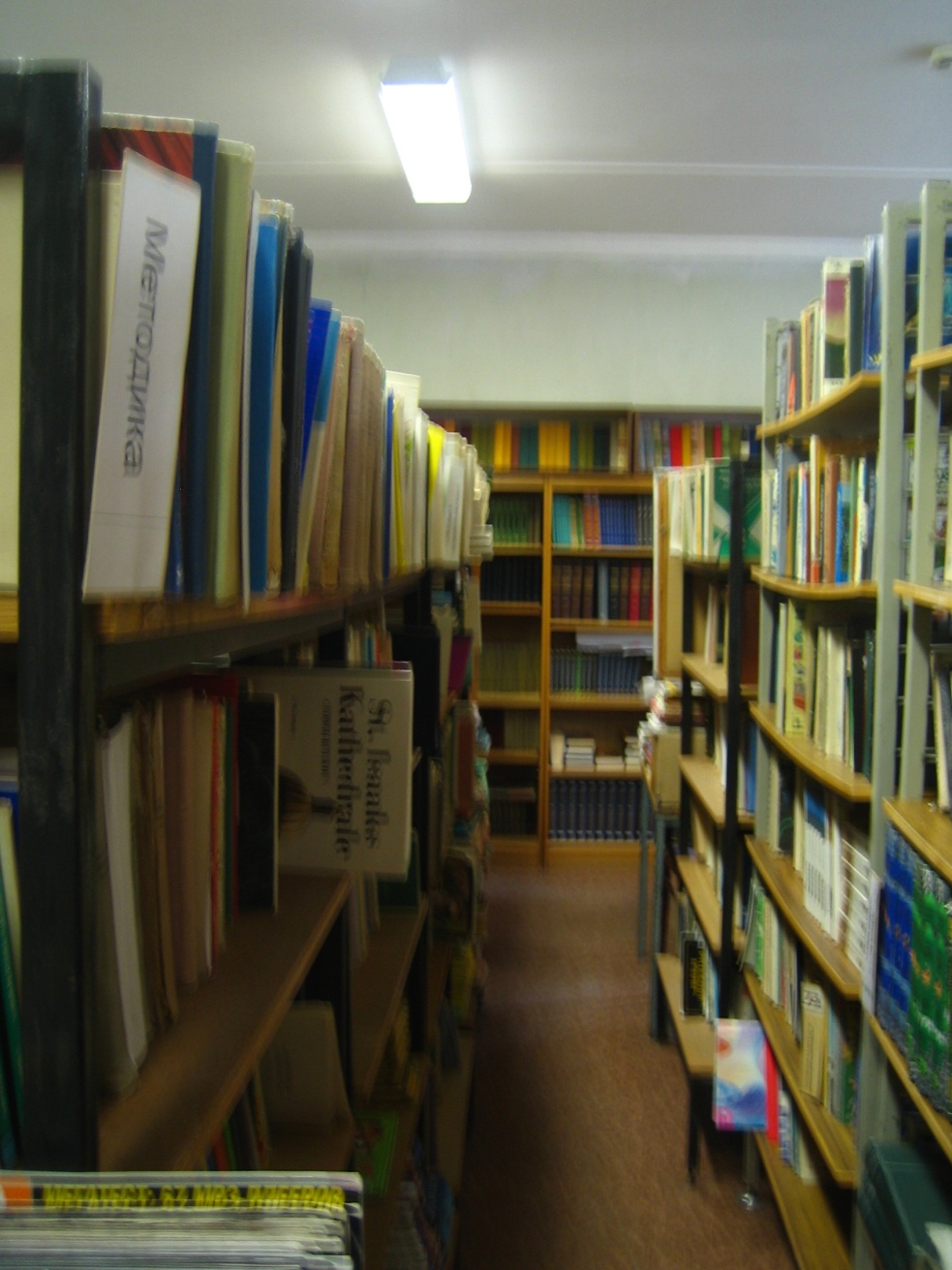 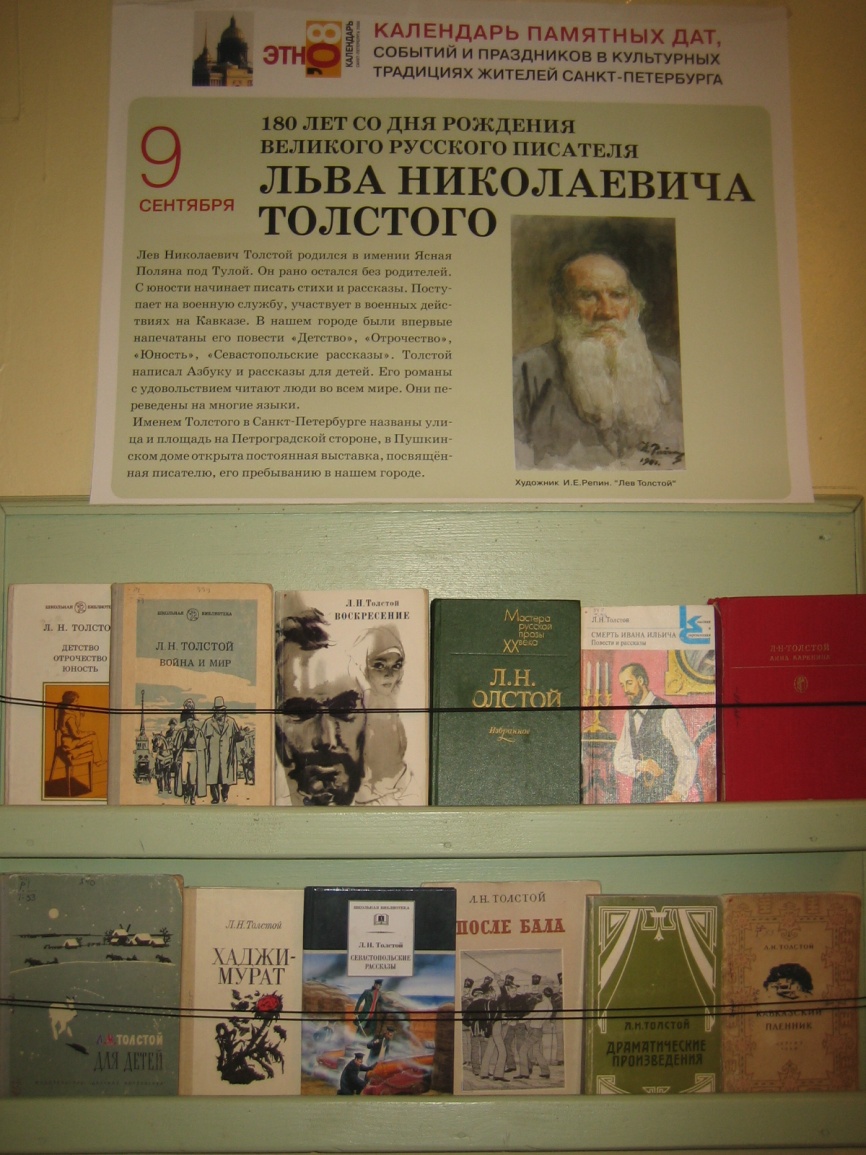 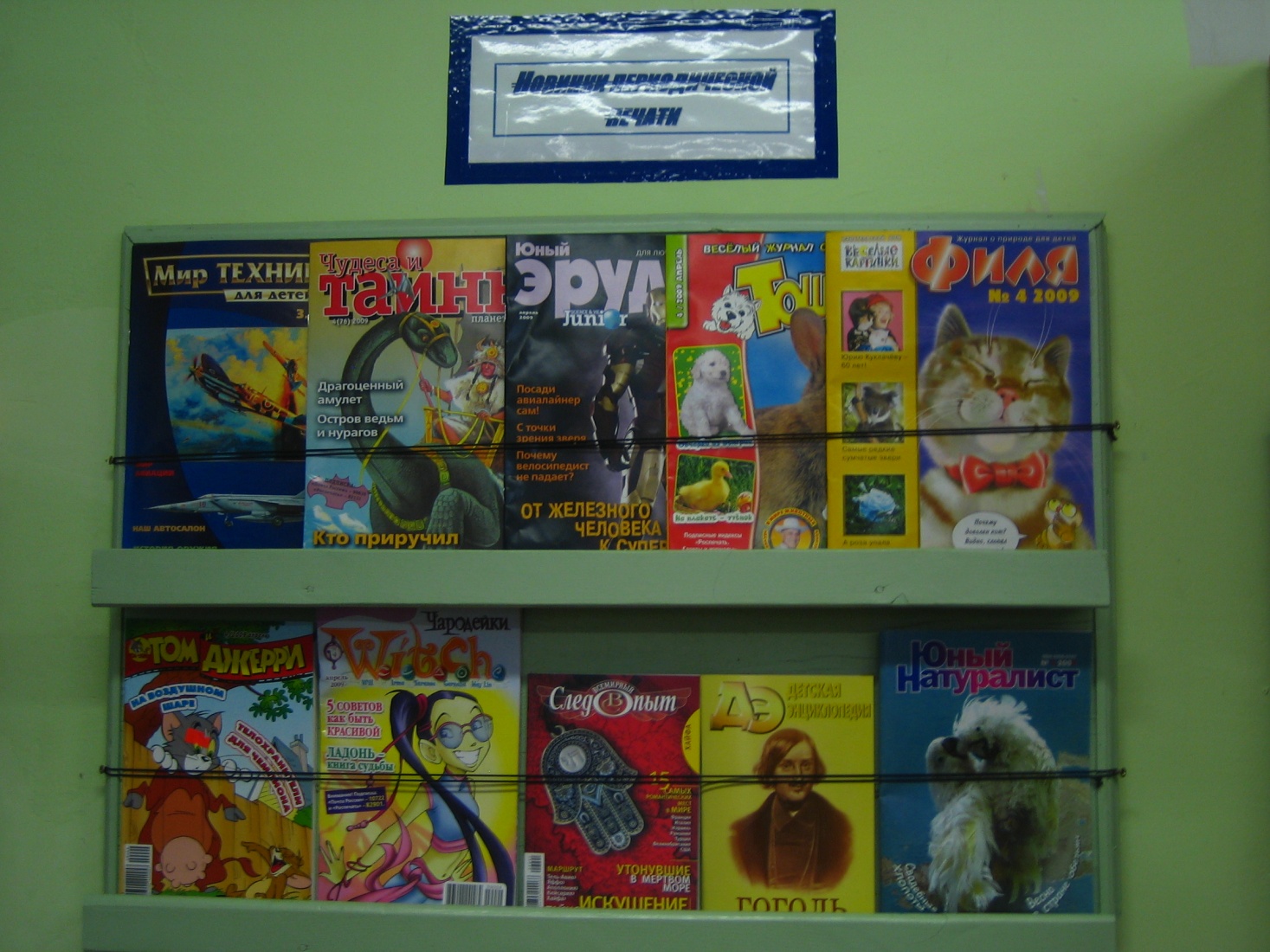 В гостях у дедушки Корнея
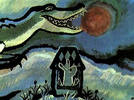 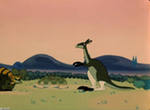 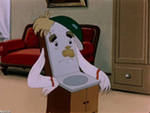 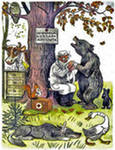 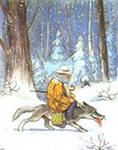 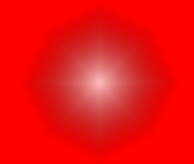 Корней Иванович Чуковский    детский писатель, поэт.
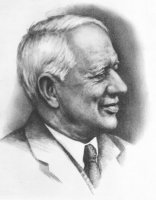 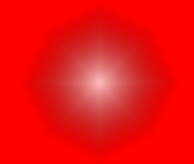 Корней Иванович Чуковский – псевдоним поэта Николая Васильевича Корнейчукова. Он появился на свет 31 марта 1882 года в Санкт-Петербурге.
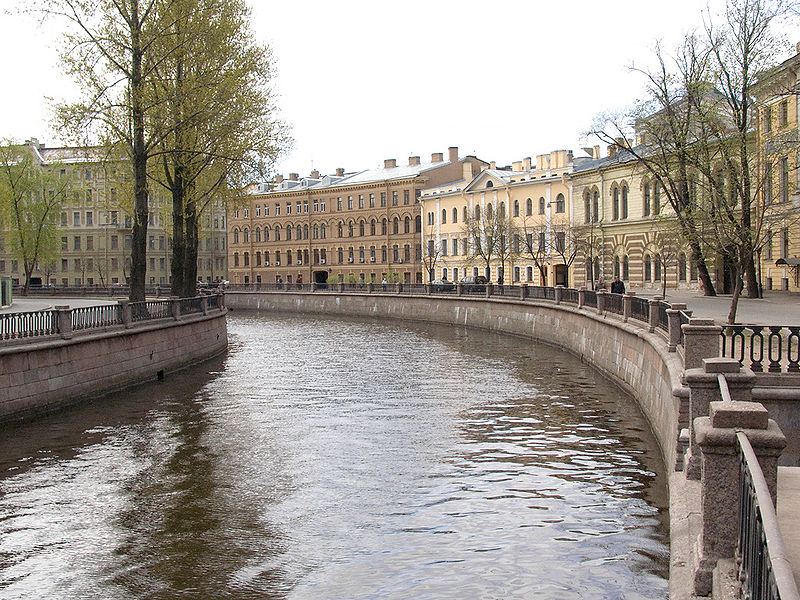 Отцом его был Эммануил Левинсон, в доме которого служила полтавская крестьянка Екатерина Корнейчукова – мать будущего Корнея Чуковского .
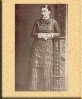 Потом он с  матерью  переехал в Одессу,  где был отдан в гимназию. В 1903 году Корней Иванович отправился в Петербург с твердым намерением стать писателем.
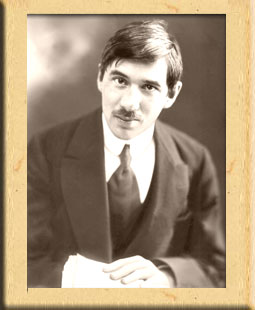 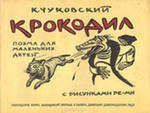 Первая сказка Чуковского КРОКОДИЛ 

1916 г.
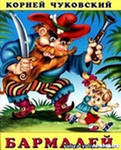 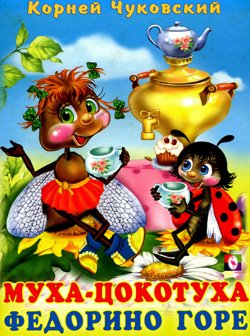 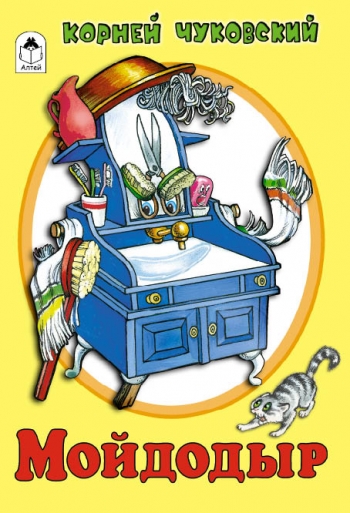 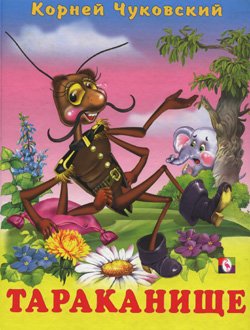 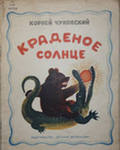 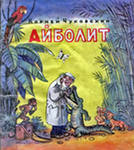 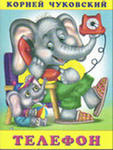 Чуковский очень любил детей, он часто встречался с ними в Переделкино(Подмосковье), где построил загородный дом. Там он собирал вокруг себя до полутора тысяч детей и устраивал им праздники "Здравствуй, лето!" и "Прощай, лето!" Умер Корней Иванович Чуковский 28 октября 1969 года на даче в Переделкино, где он прожил большую часть жизни, ныне там действует его музей.
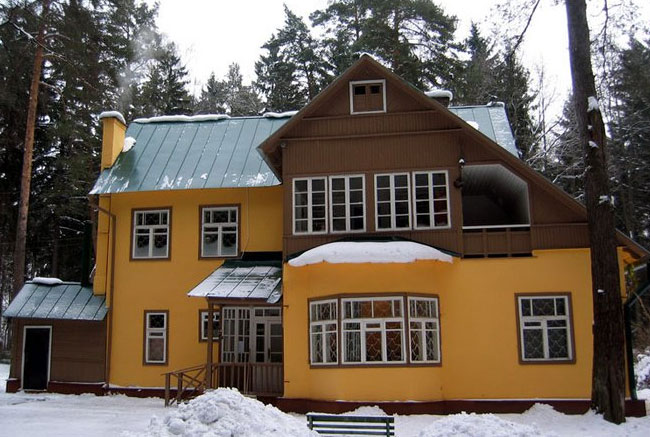 ВИКТОРИНА
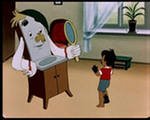 Герою какой сказки пришлось умыться, чтобы не быть проглоченным и растоптанным?
Мойдодыр
ВИКТОРИНА
В каком произведении посуда перевоспитала свою хозяйку?
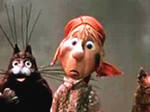 Федорино  горе
ВИКТОРИНА
Назовите сказку, в которой происходит страшное преступление – попытка убийства?
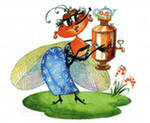 Муха -Цокотуха
викторина
Какого «рогатого зверя» испугались портные из стихотворения «Храбрецы»?
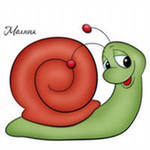 улитку
ВИКТОРИНА
Какой герой был страшным злодеем, а потом перевоспитался?
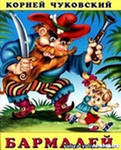 ВИКТОРИНА
Назовите сказки, главную мысль которых  можно выразить словами: «Чистота – залог здоровья!»
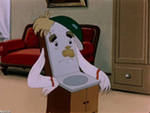 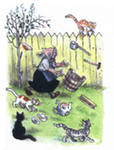 Мойдодыр
Федорино горе
ВИКТОРИНА
Что просили животные в стихотворении – сказке «Телефон»?
Слон
  

Газели

Мартышки

Крокодил
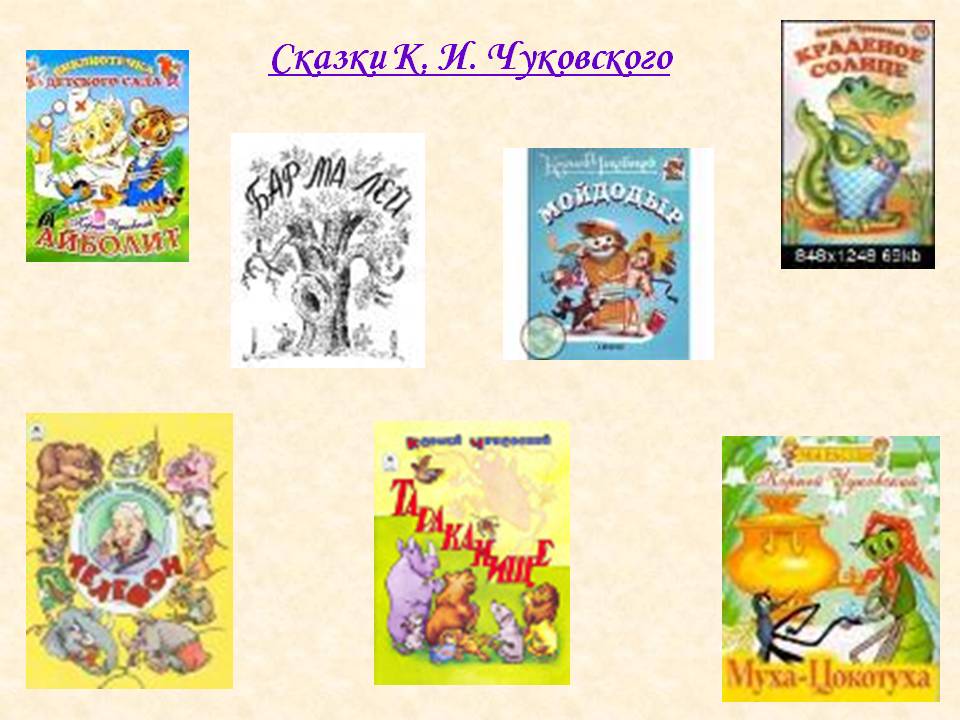 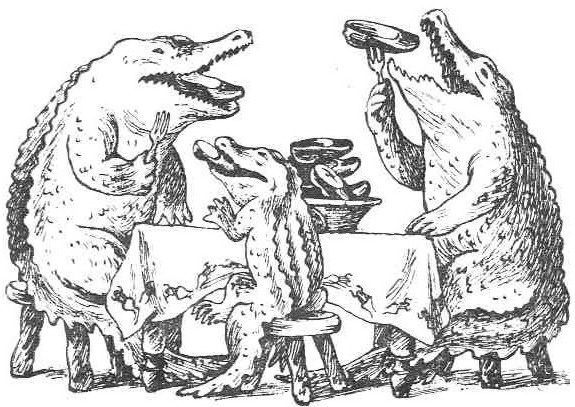 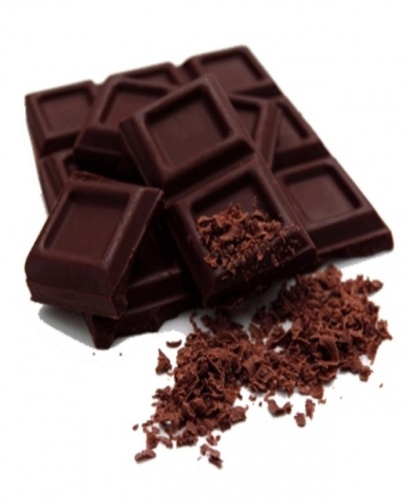 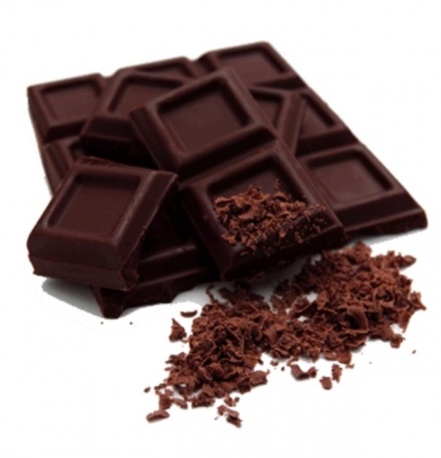 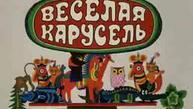 ВИКТОРИНА
В каких сказках героем является крокодил?
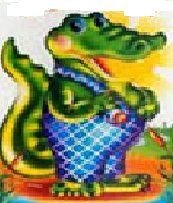 Путаница, Тараканище, Мойдодыр, Телефон, Бармалей, Краденое солнце, Крокодил
Героический поступок
Проглотил  солнце

Затушила  пожар

Спас  Муху -Цокотуху

Помыла  свою  посуду

Вернул солнце в небо

Вылечил  зверей

Съел  таракана

Зажгли  море
Айболит

Воробей

Федора

Лисички

Комар

Медведь

Бабочка

Крокодил
Бюро   находок
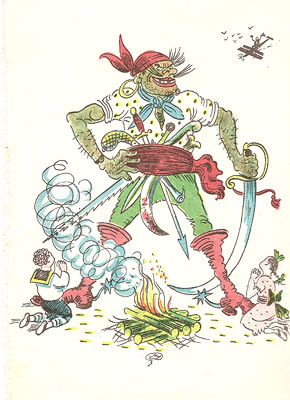 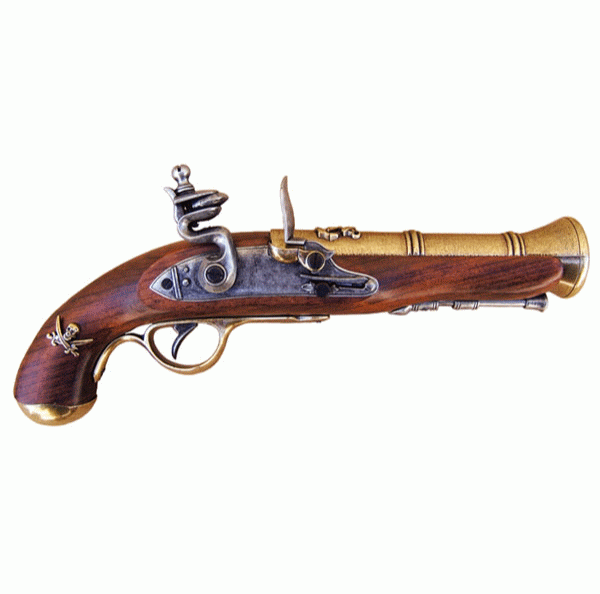 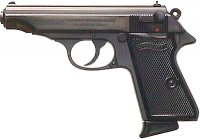 Бюро   находок
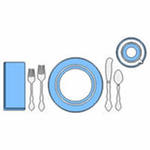 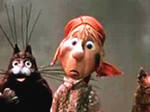 Бюро   находок
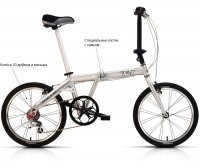 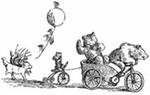 Бюро   находок
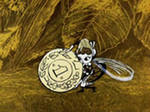 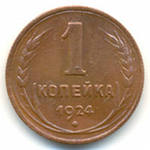 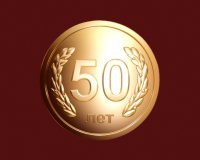 Бюро   находок
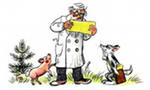 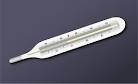 Бюро   находок
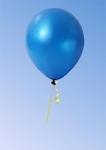 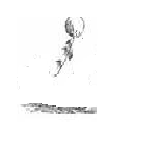 Нам      жалко    дедушку    Корнея:                 В   сравненье   с   нами  он  отстал,          Поскольку в детстве «Бармалея»      И      «  Крокодила  »     не    читал ,                 Не     восхищался    « Телефоном »        И    в     « Тараканище »    не   вник.  Как     вырос    он    таким   учёным,    Не   зная   самых   главных   книг  ?
Валентин Берестов.
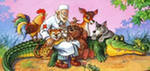 Выполнила  Сенина  Ольга  Константиновна, библиотекарь  ГБОУ  Гимназии  №587  Фрунзенского  района  Санкт-Петербурга
Ссылки:
http://images.yandex.ru
http://chukovskiy.startpad.ru
http://nsportal.ru
http://www.mirknig.com